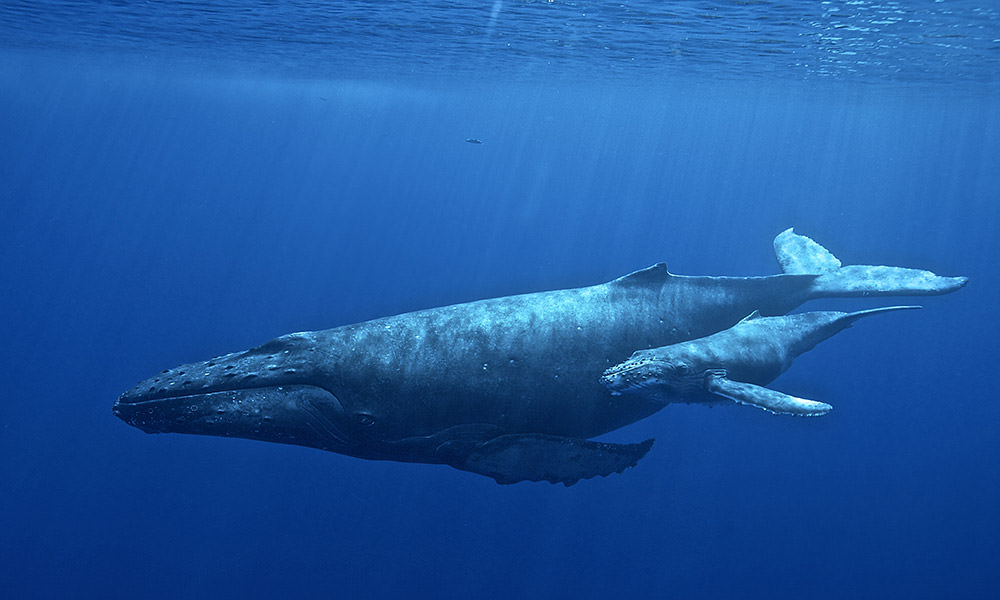 Artificial Intelligence and Deep Machine Learning for Passive Acoustic Monitoring at NOAA Fisheries
Ann Allen, PIFSC
	 ann.allen@noaa.gov
Manuel Castellote, AFSC
Shannon Rankin, SWFSC
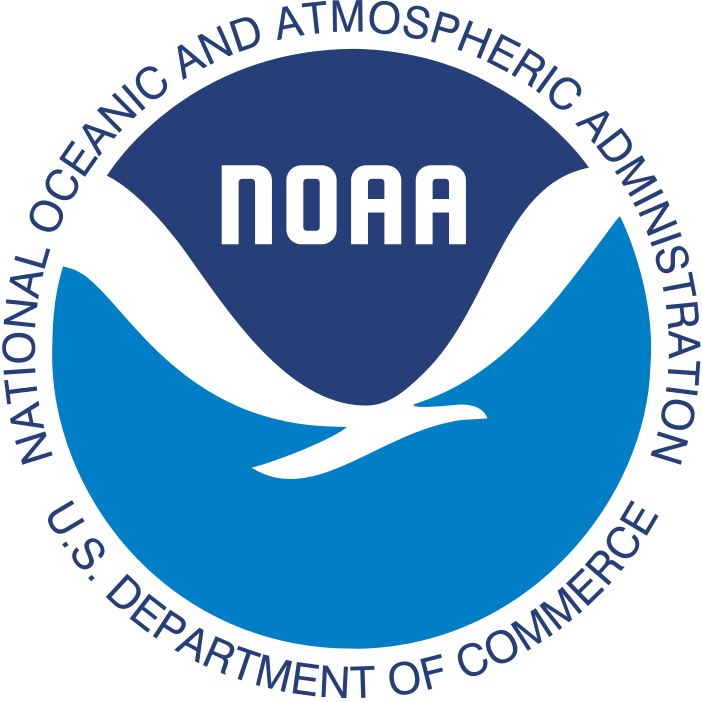 Sound in the Ocean
Sound travels great distances underwater
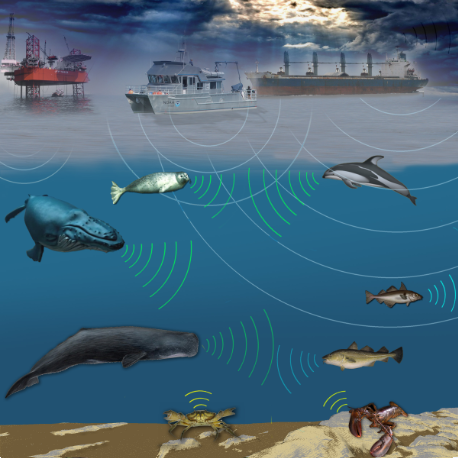 Wide variety of animals produce sound:
Cetaceans (whales and dolphins)
Commercially important fish species
Invertebrates on reef or benthic environments
Sound used for:
Communication
Prey finding
Competition
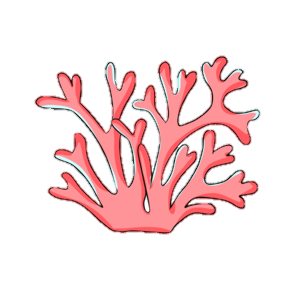 Van Parijs, et al. 2015. Mar Technol Soc J. 49 (2).
Passive Acoustic Monitoring
Passive Acoustic Monitoring (PAM): Listening to sounds produced in the ocean to understand where and when species occur
PAM can be used for: 
Monitoring health and status: marine mammals, fish, coral reefs
Stock assessments for regulatory information
Mitigation: bycatch, anthropogenic noise
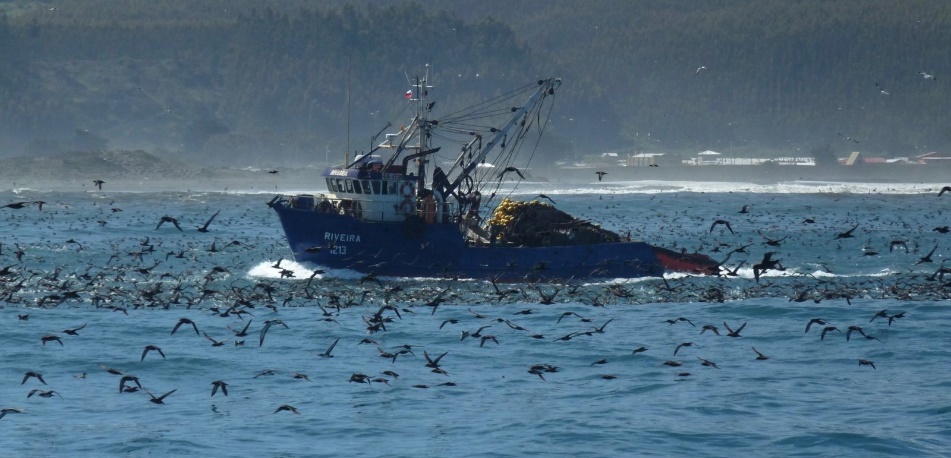 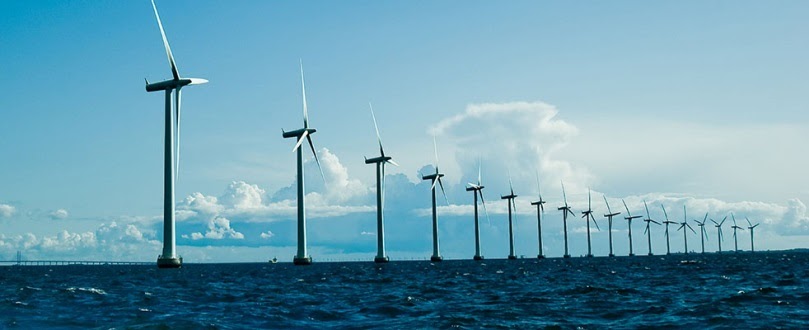 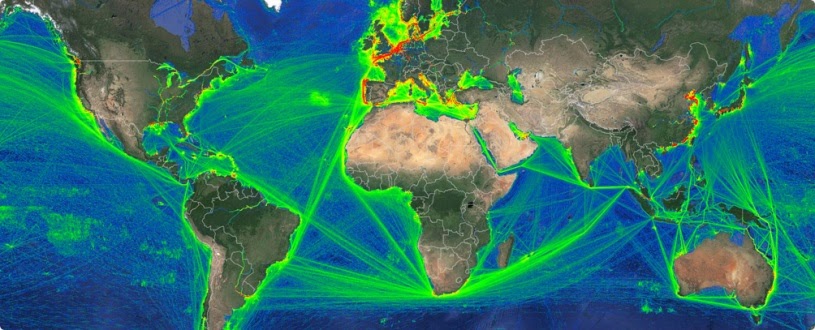 Passive Acoustic Monitoring
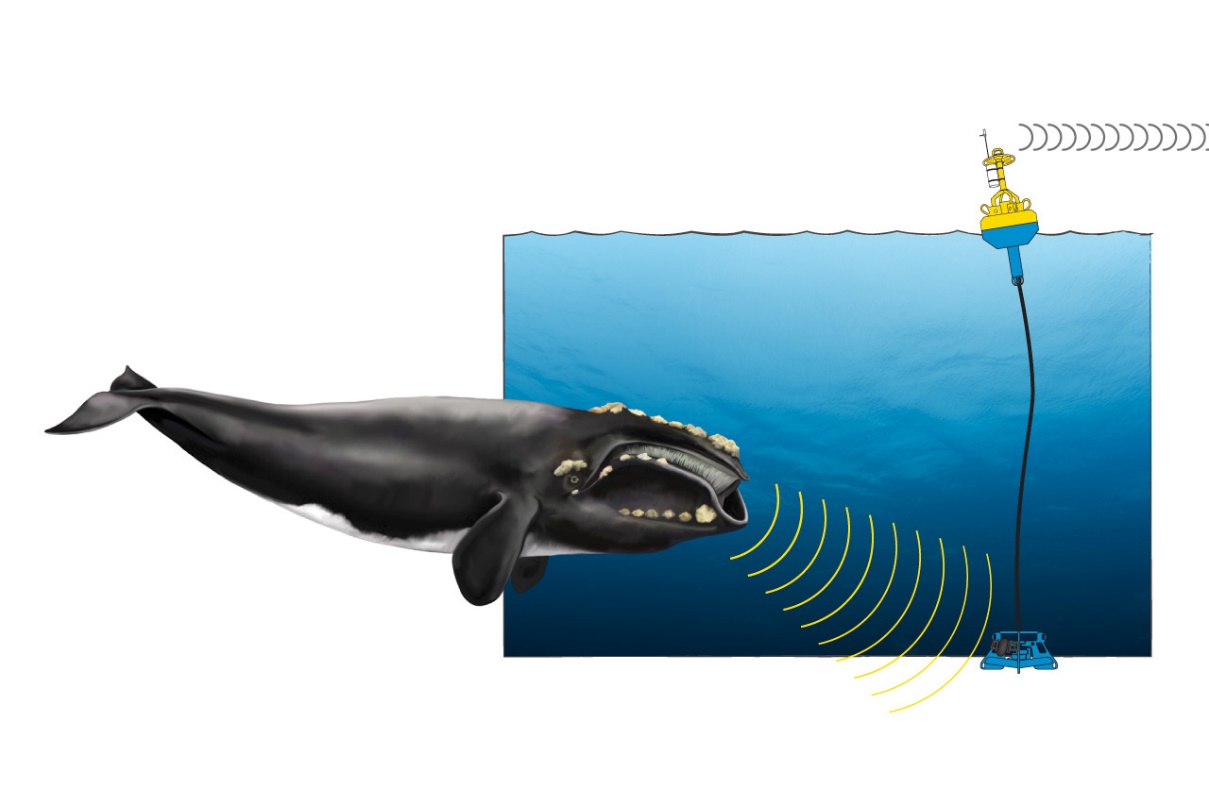 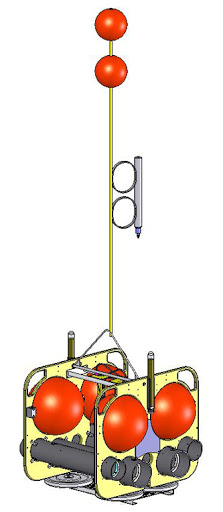 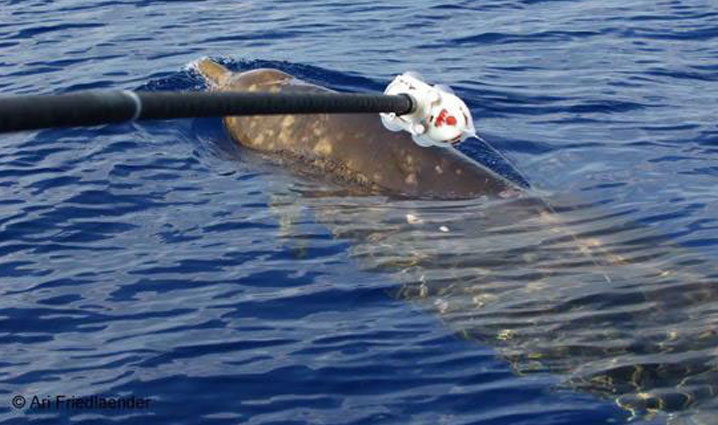 Widely used in cetacean monitoring
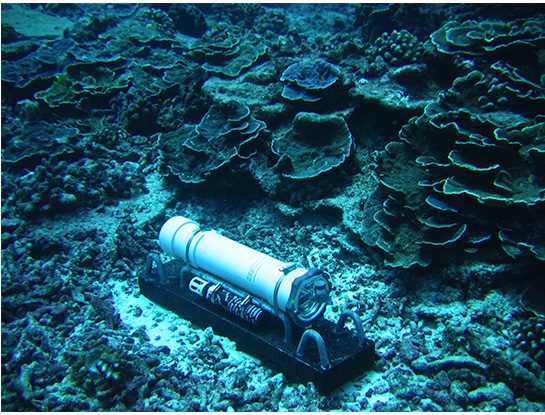 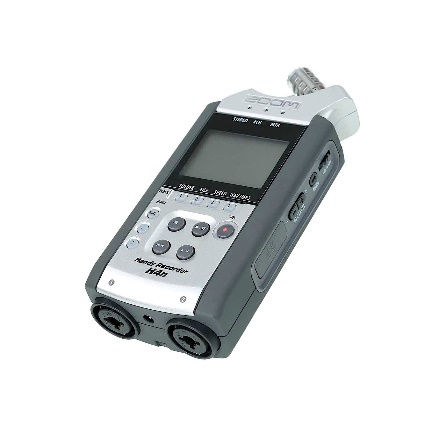 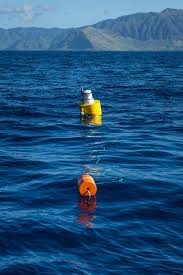 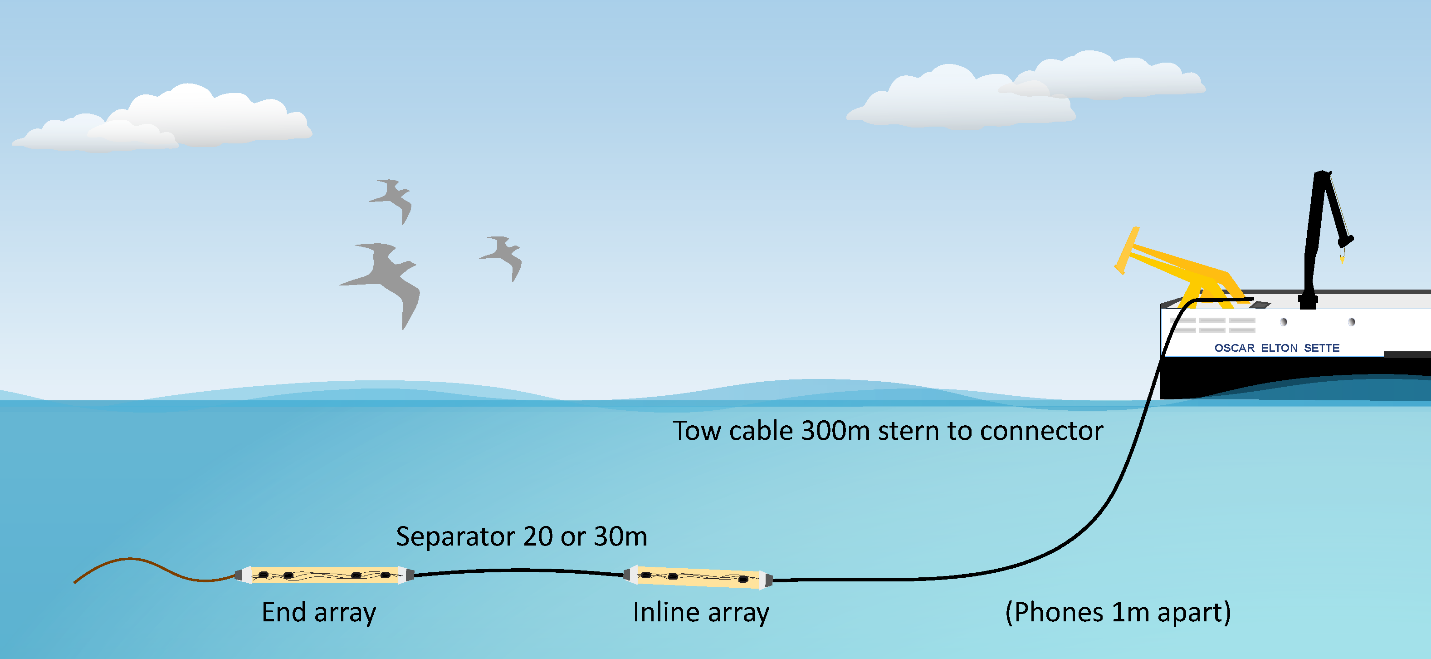 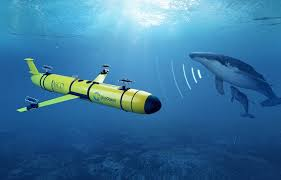 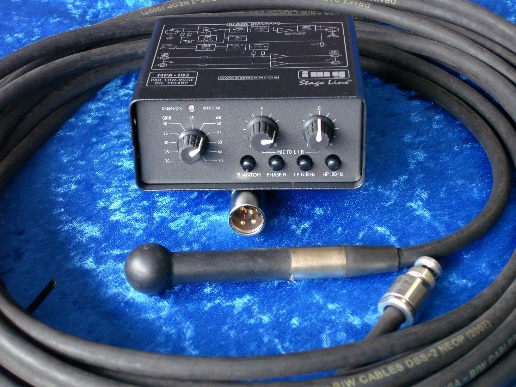 Increasing types of recording instruments, lengths of deployments, number of channels
Passive Acoustic Monitoring
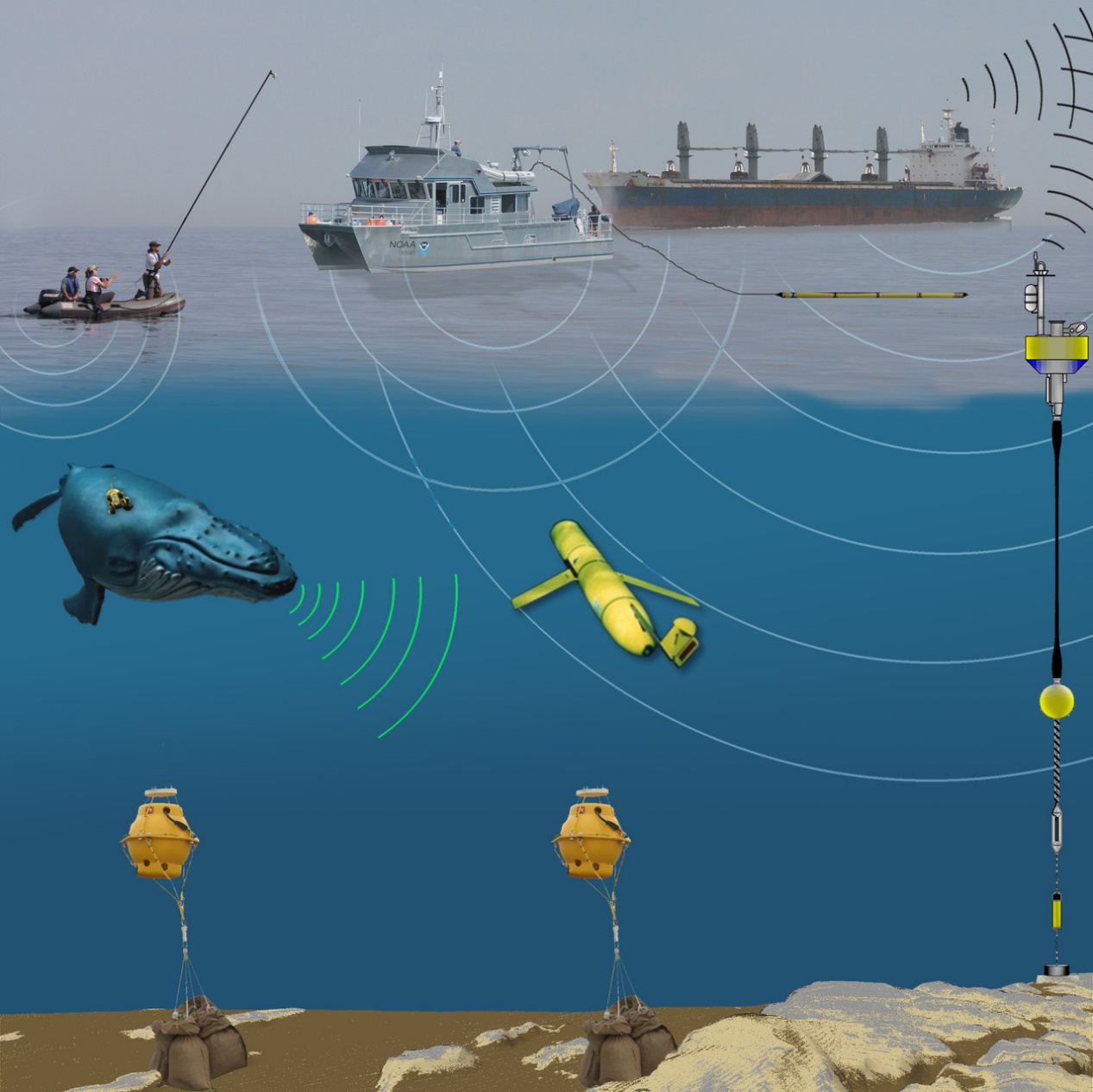 Now every NOAA Science center uses Passive Acoustic Monitoring
Integrated networks of PAM combining multiple recording platforms
Van Parijs, et al. 2015. Mar Technol Soc J. 49 (2).
Large PAM Data Volumes
Increasing data volumes collected every year
NOAA has collected >1 Petabyte of passive acoustic data
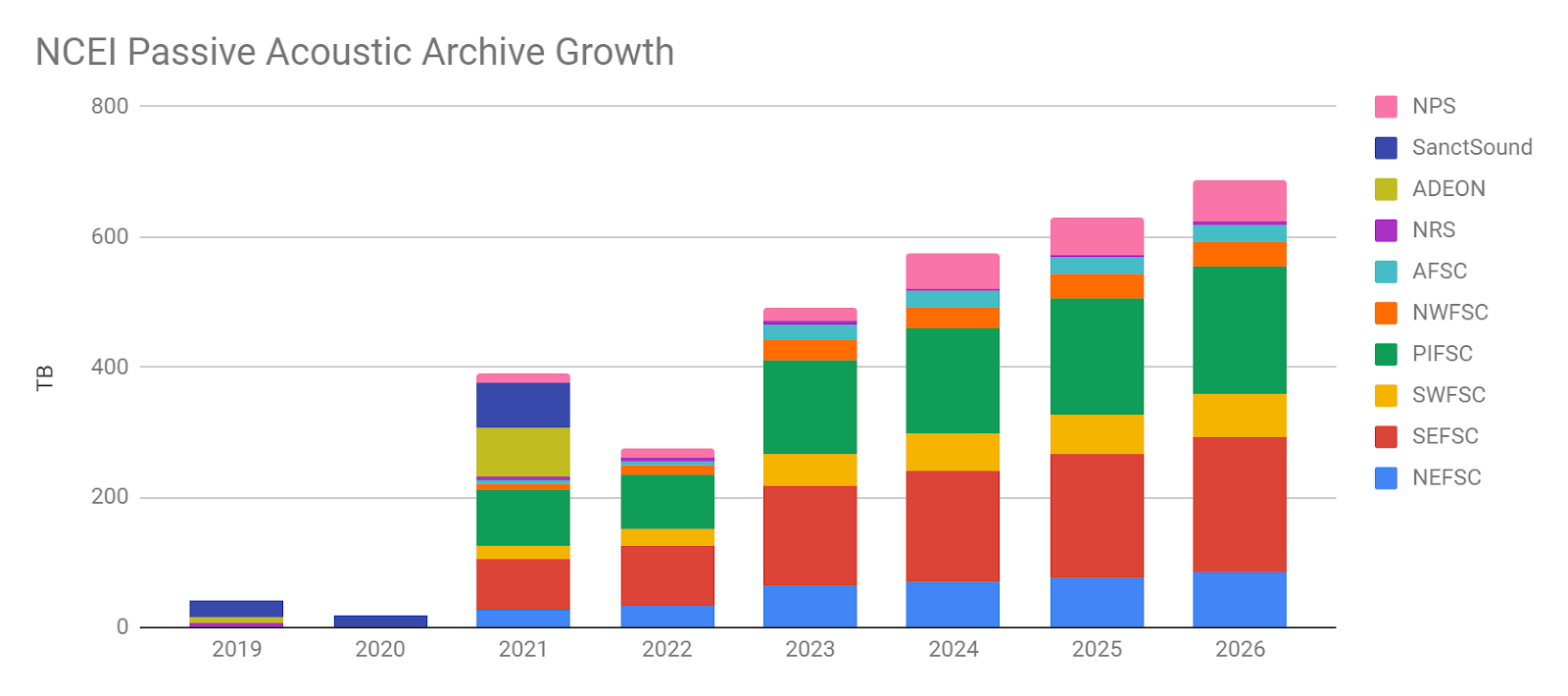 Our ability to collect data are no longer the limitation. Now we are limited by our ability to access and analyze it efficiently!
Courtesy of Carrie Wall Bell, NCEI Boulder
Large PAM Data Volumes
How do we avoid drowning in an ocean of data?
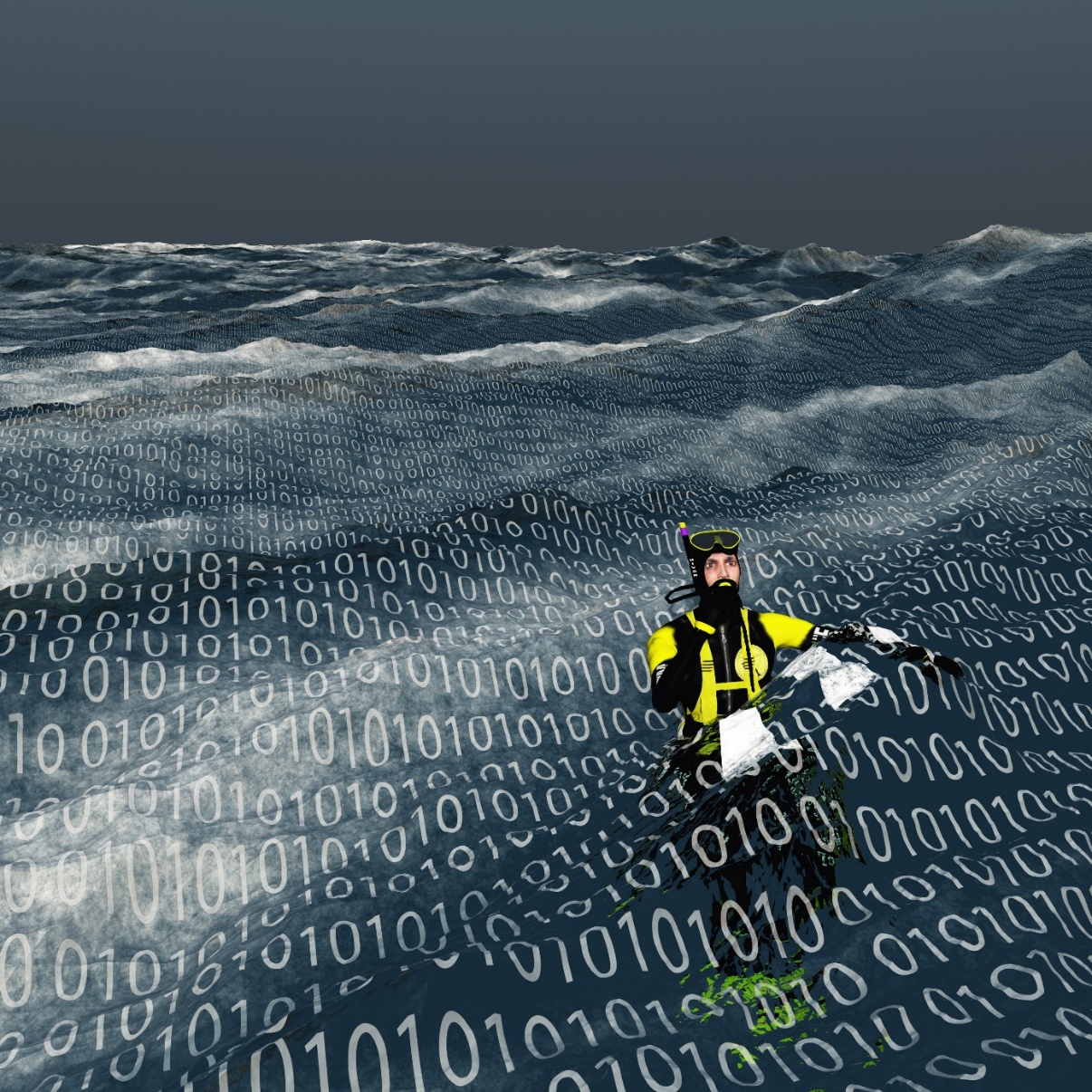 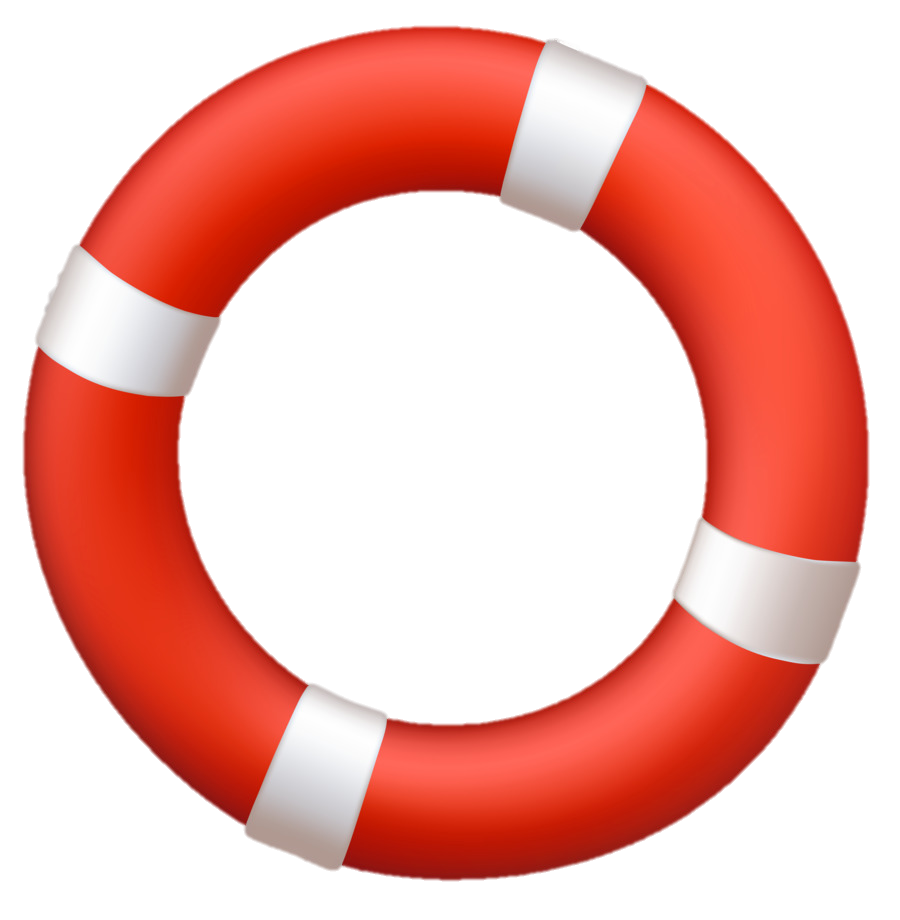 AI/ML
AI and Deep Machine Learning for PAM
<10 scientific papers using deep machine learning for cetacean passive acoustic monitoring
Two NOAA pilot PAM AI projects:
AFSC: Beluga whale acoustic signal classification
Partnership with Microsoft AI for Earth

PIFSC: Humpback whale song occurrence
Partnership with Google AI for Social Good
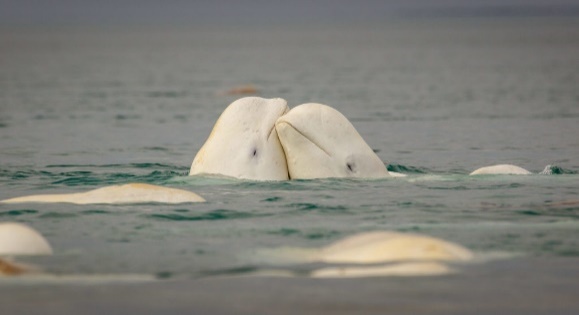 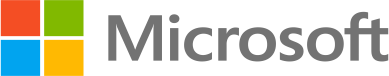 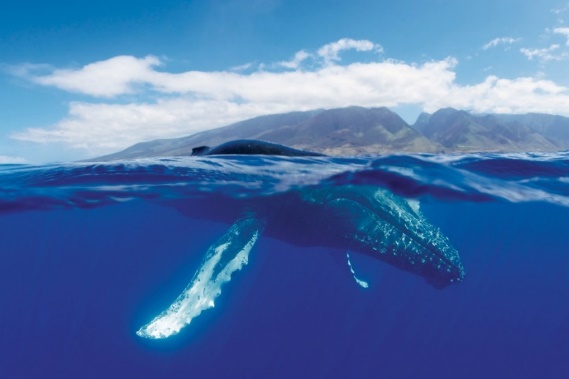 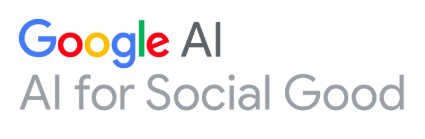 AI for Endangered Belugas
Most acoustic classification models use image recognition
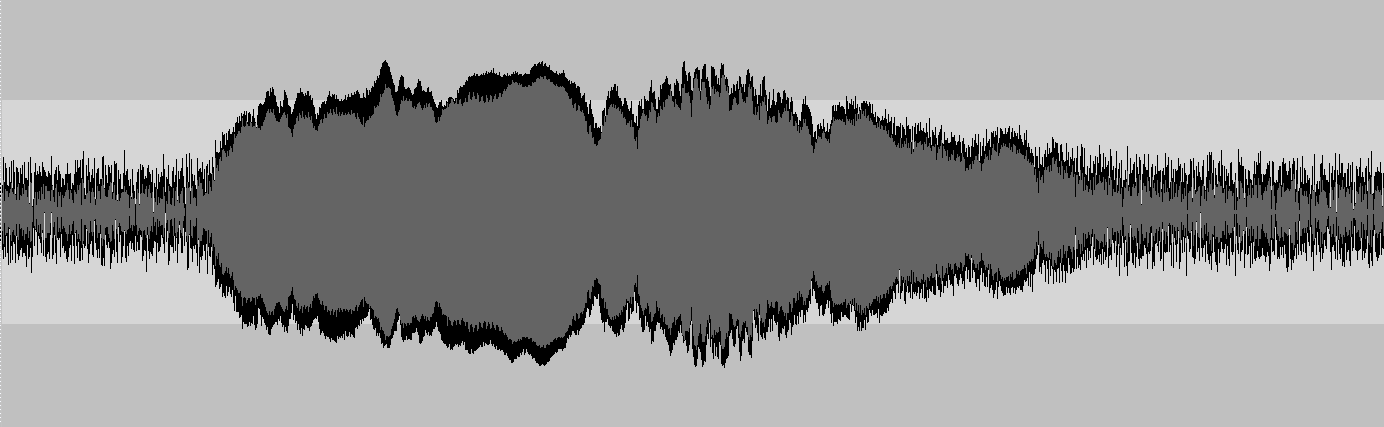 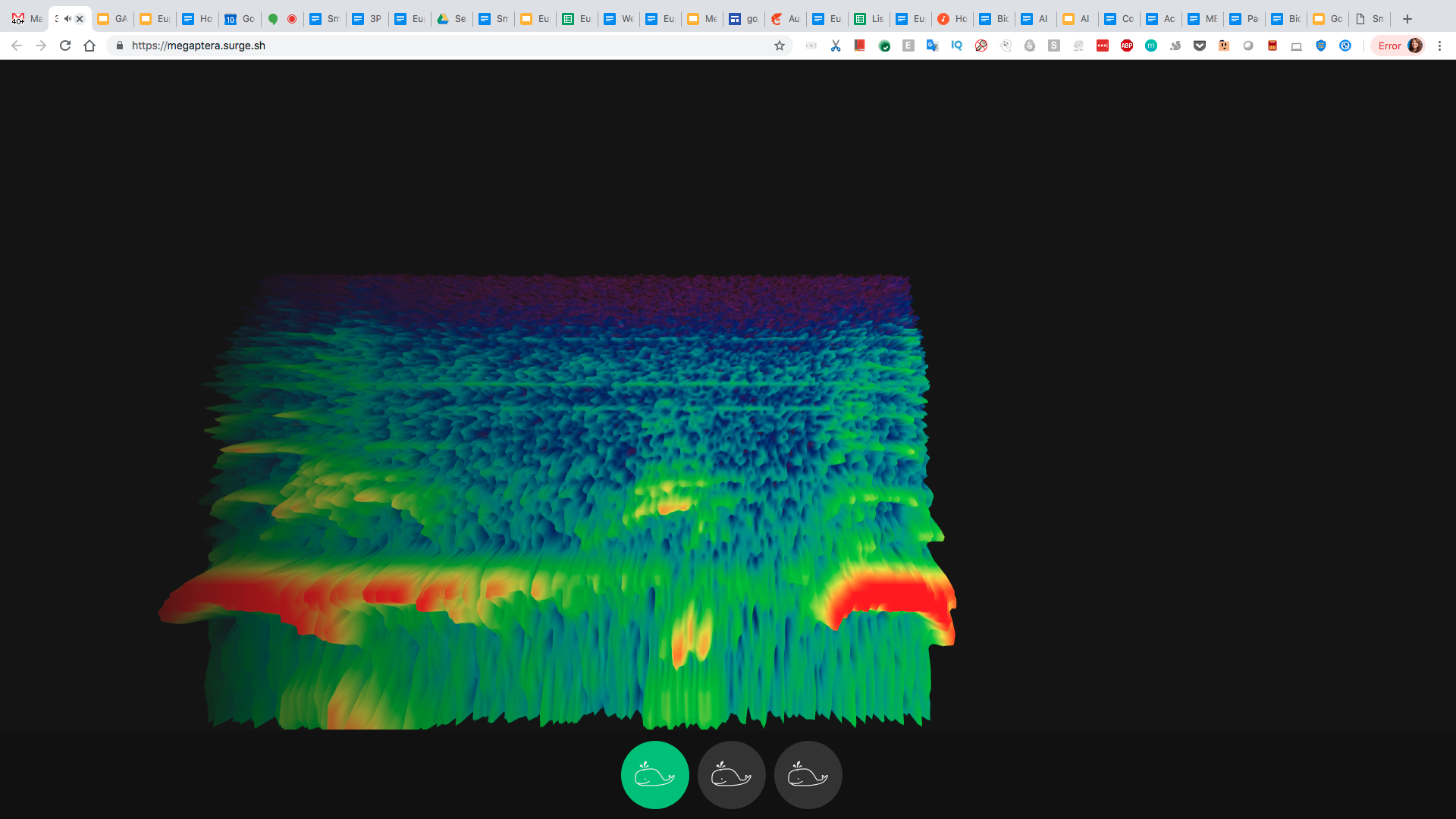 Raw waveform
Spectrogram with label (e.g. humpback)
AI for Endangered Belugas
AFSC collaboration with Microsoft AI for Earth
Used ML to classify beluga vocalizations in acoustic data
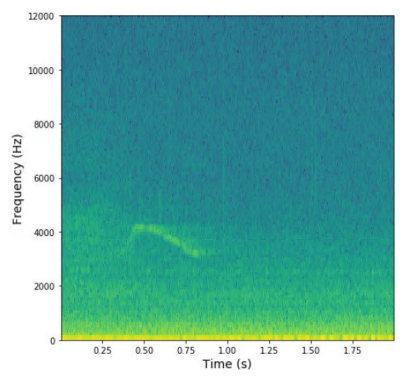 Best performance was an ensemble model that weighted the output of 4 CNNs
Model open sourced on GitHub: https://github.com/microsoft/belugasounds
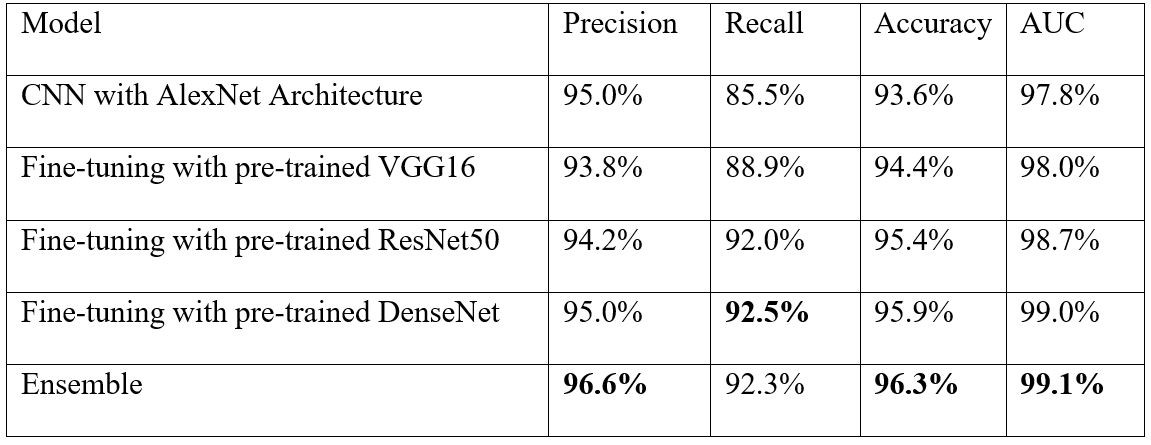 AI for Endangered Belugas
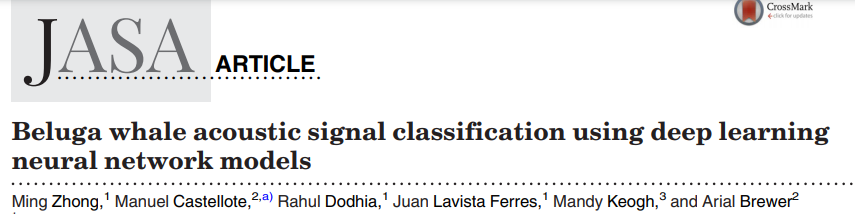 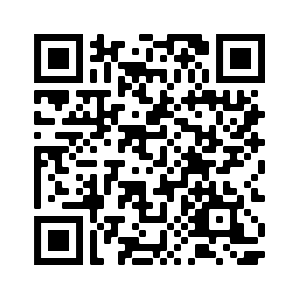 Full presentations:
October 22, 1:05 pm. 
Improving Passive Acoustic Monitoring applications to the Endangered Cook Inlet Beluga Whale. 
Ming Zhong (Microsoft)

October 29, 12:50 pm. 
Shifting to AI for Passive Acoustic Monitoring of the Endangered Cook Inlet Beluga Whale. 
Manuel Castellote (AFSC).
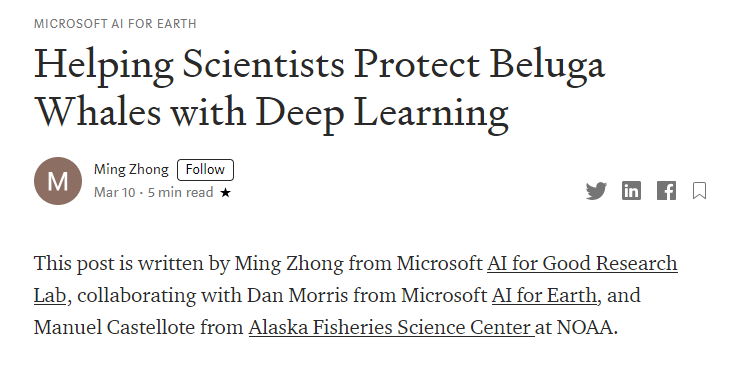 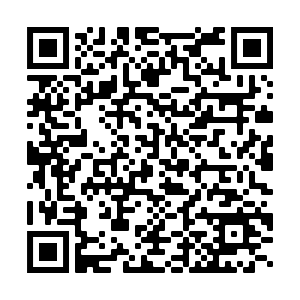 AI for Humpback Whales
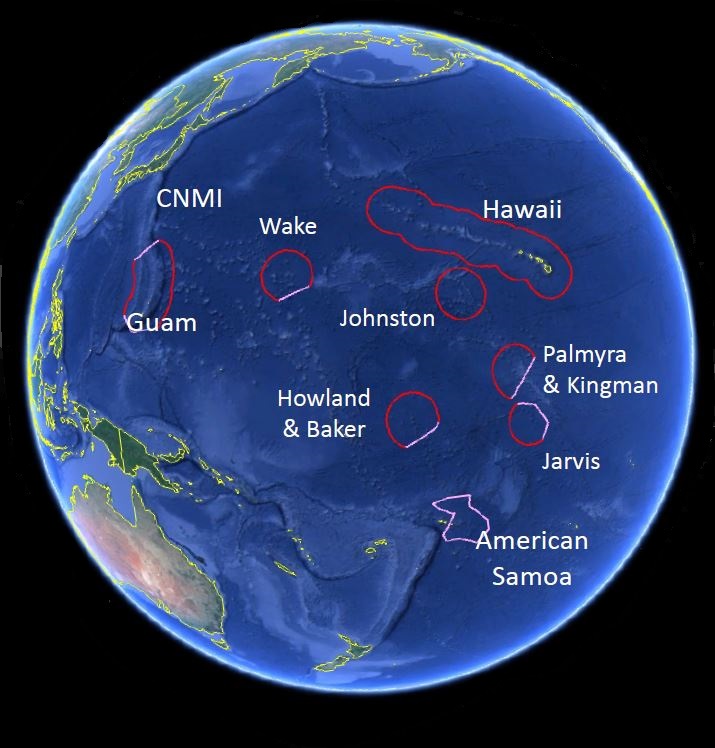 NOAA Pacific Islands Study areas
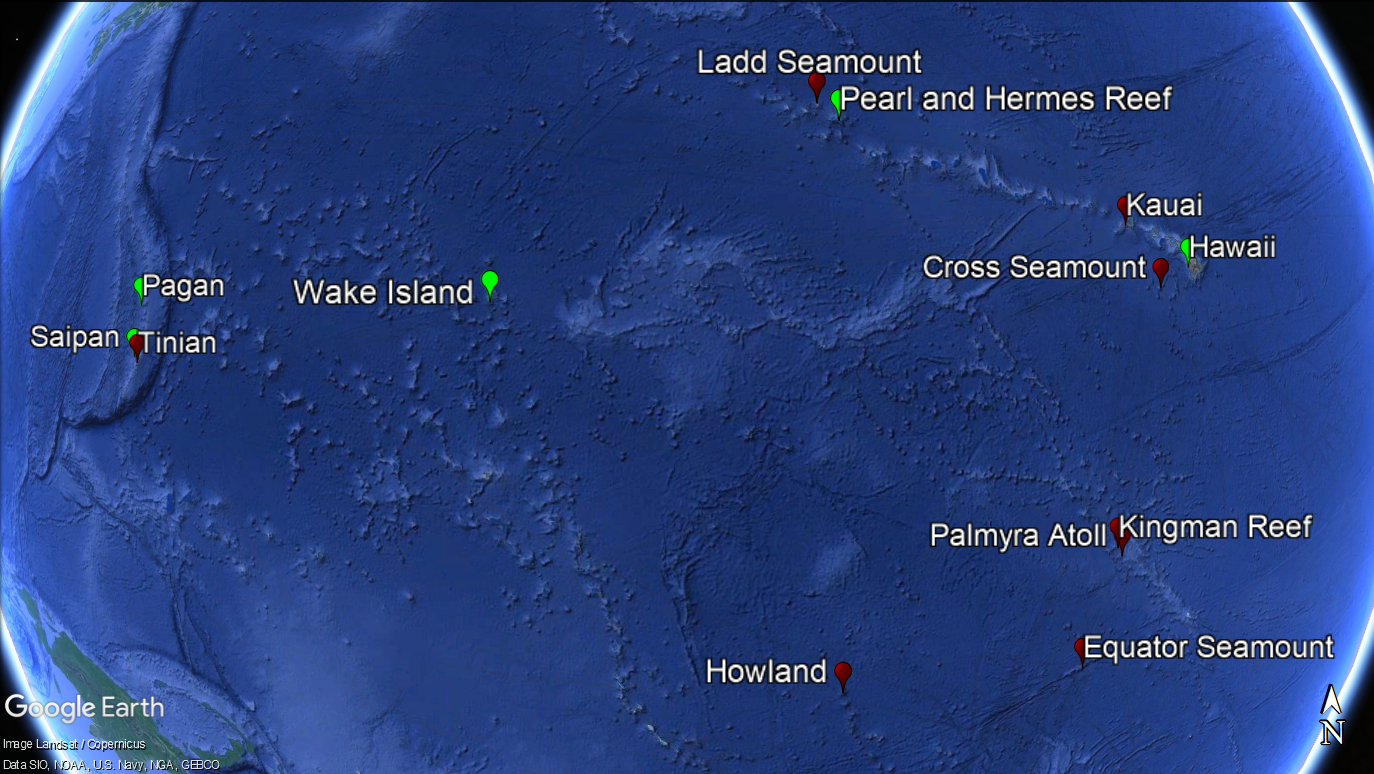 Pacific Islands Passive Acoustic Network (PIPAN)
13 recording sites starting in 2005
~180,000 hours of recordings
~300 Terabytes of data
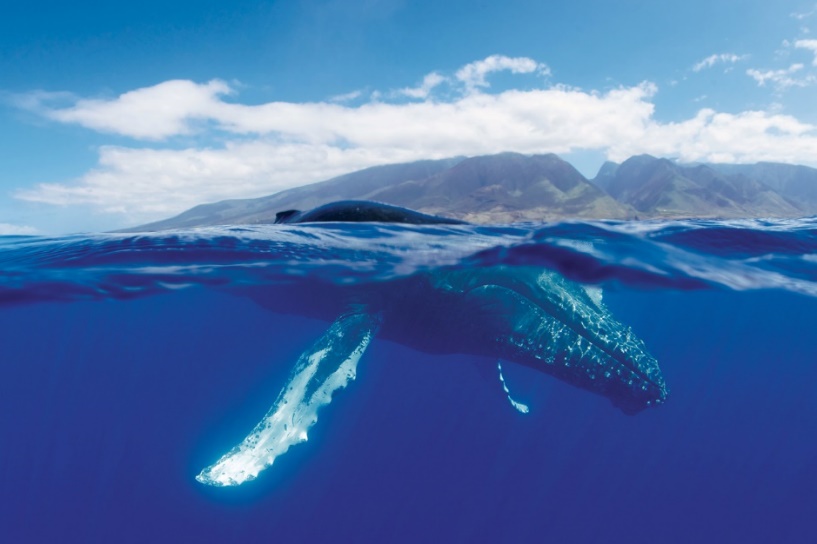 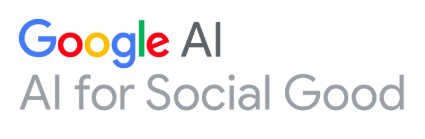 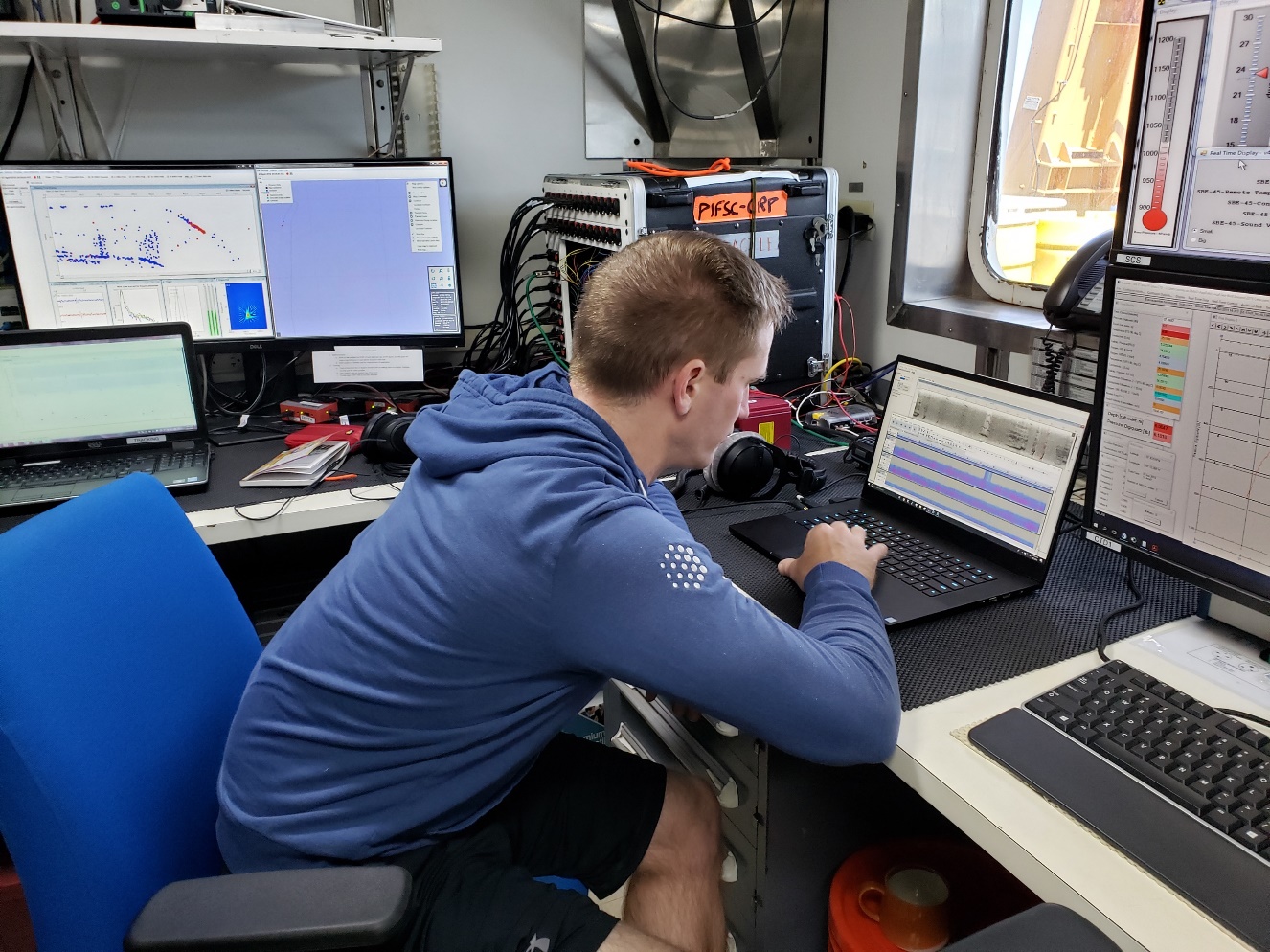 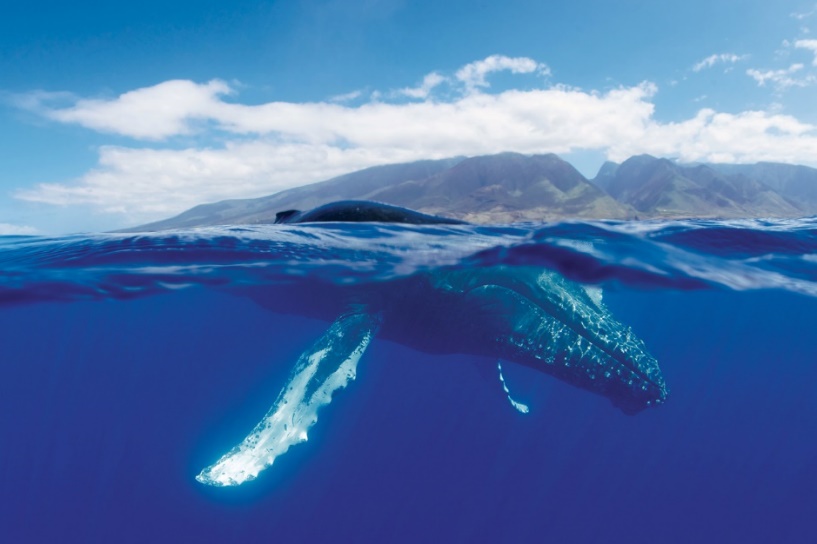 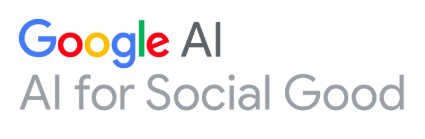 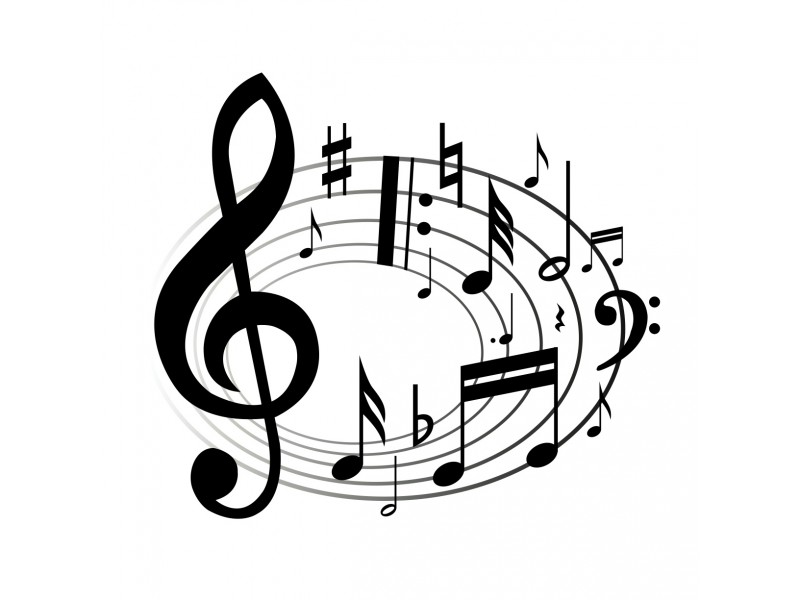 Humpback Song Deep Learning Model
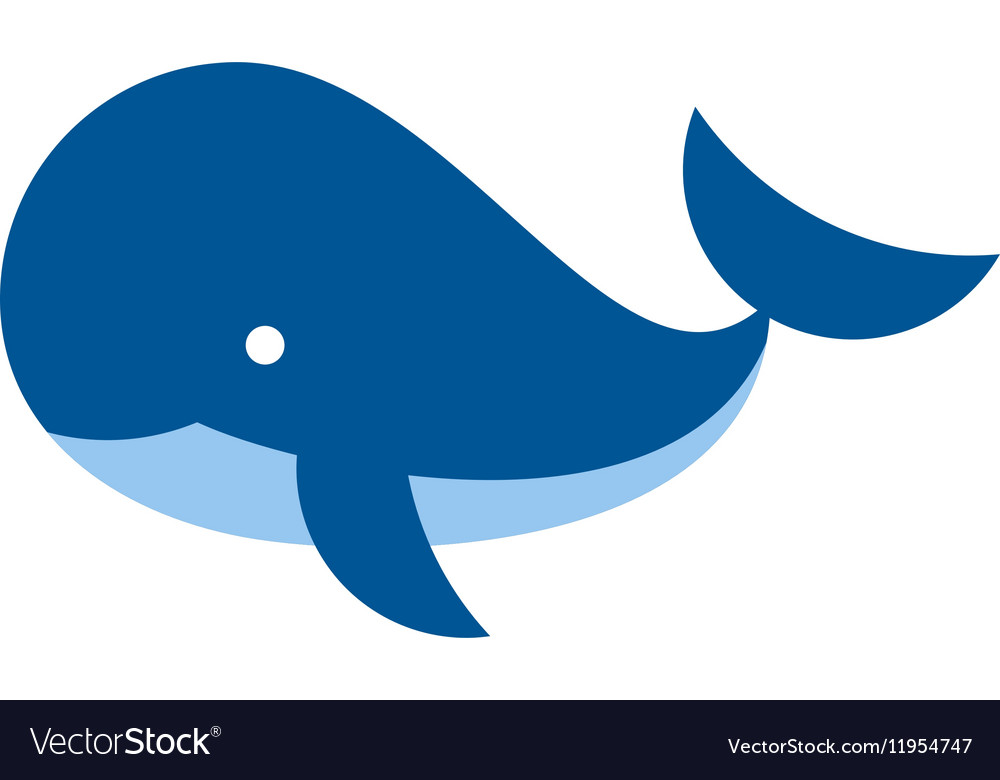 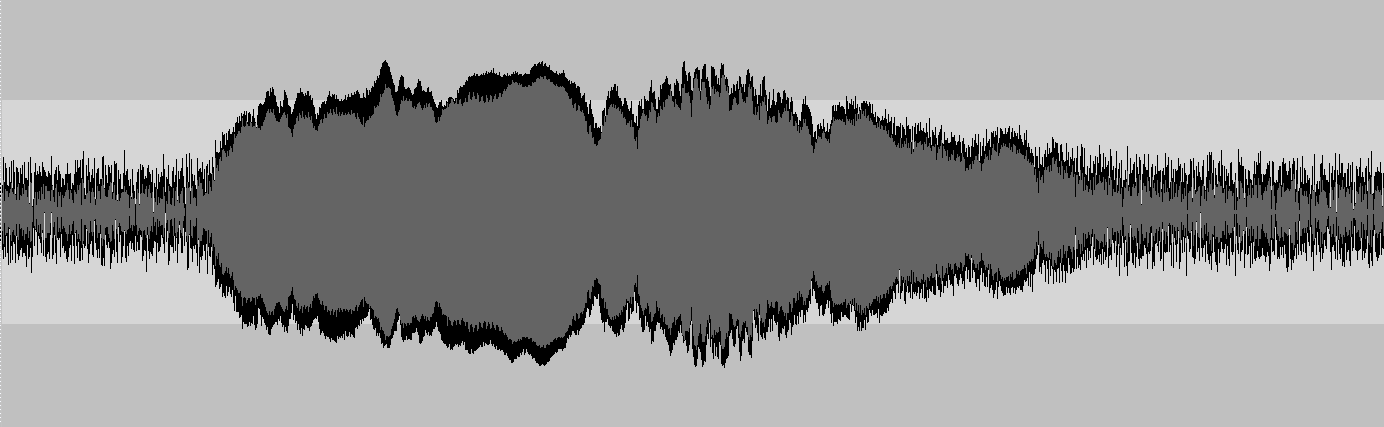 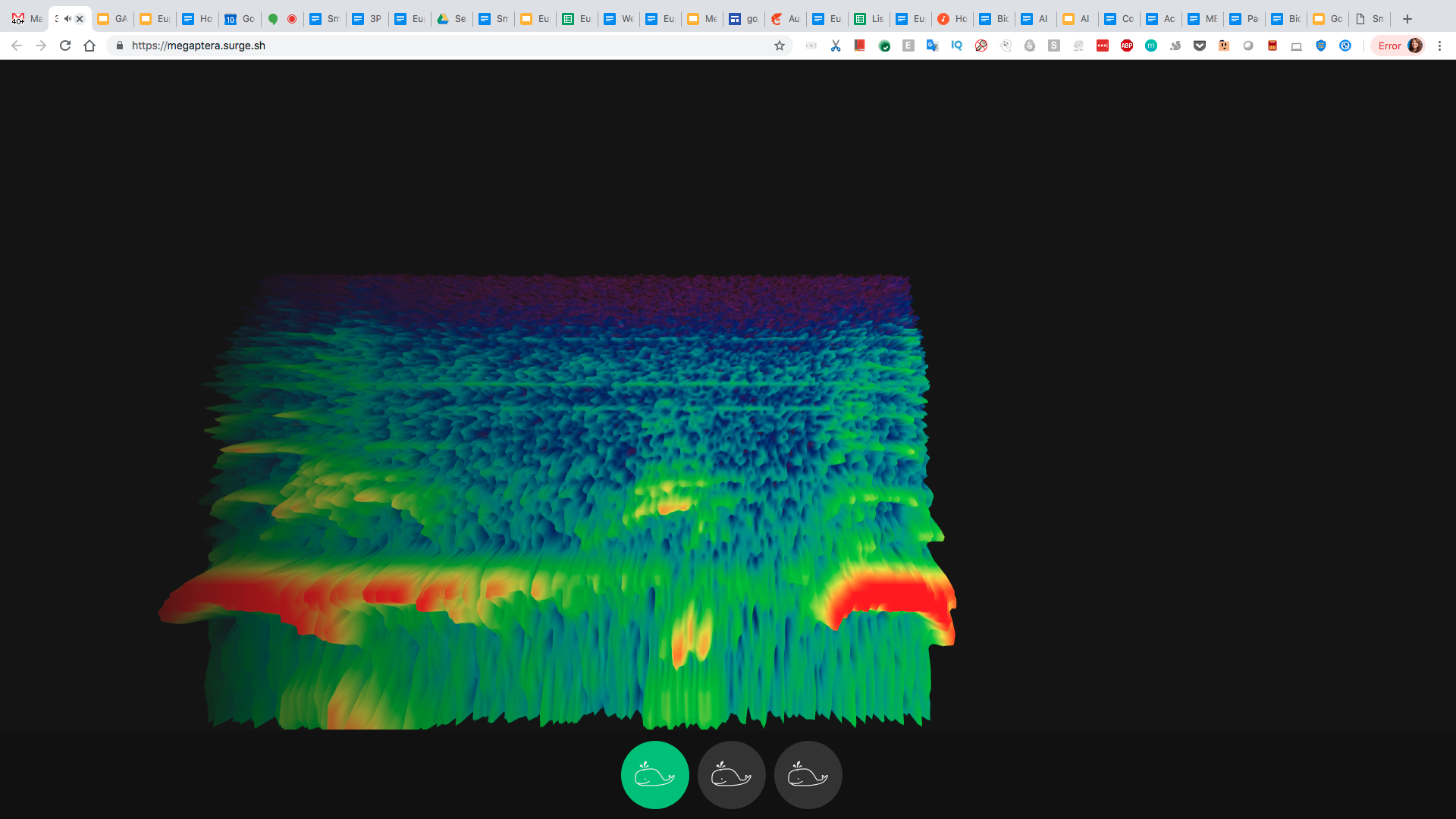 Spectrogram with label (e.g. humpback)
Raw waveform
Convolutional neural network
Humpback whale singing!
Video Credit: www.3blue1brown.com
Image credit: Hawaiian Islands Humpback Whale National Marine Sanctuary/Jason Moore
Convolutional Neural Network
ResNet-50 model
Model modified from YouTube audio event detection
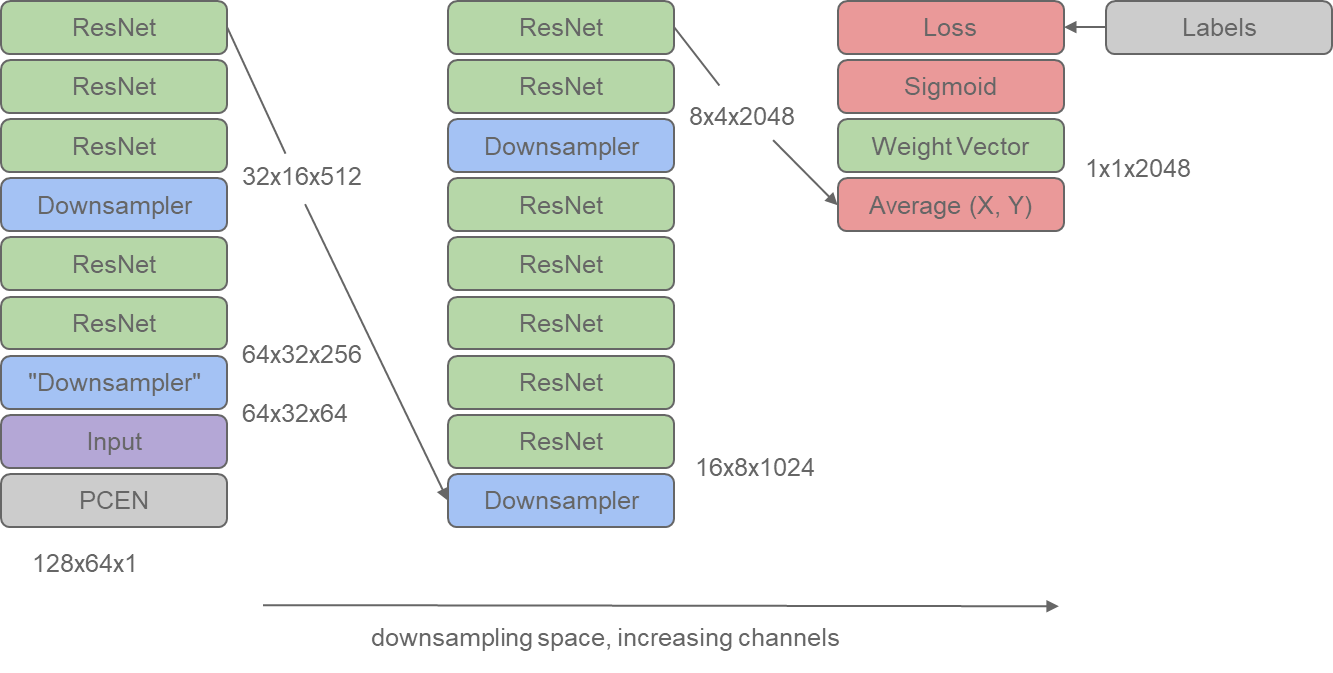 Only 0.04% of data labelled for training
Active learning procedure
Convolutional neural network
.97 Average precision
.992 AUC-ROC
Convolutional Neural Network
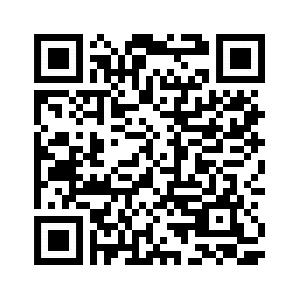 ResNet-50 model
Model modified from YouTube audio event detection
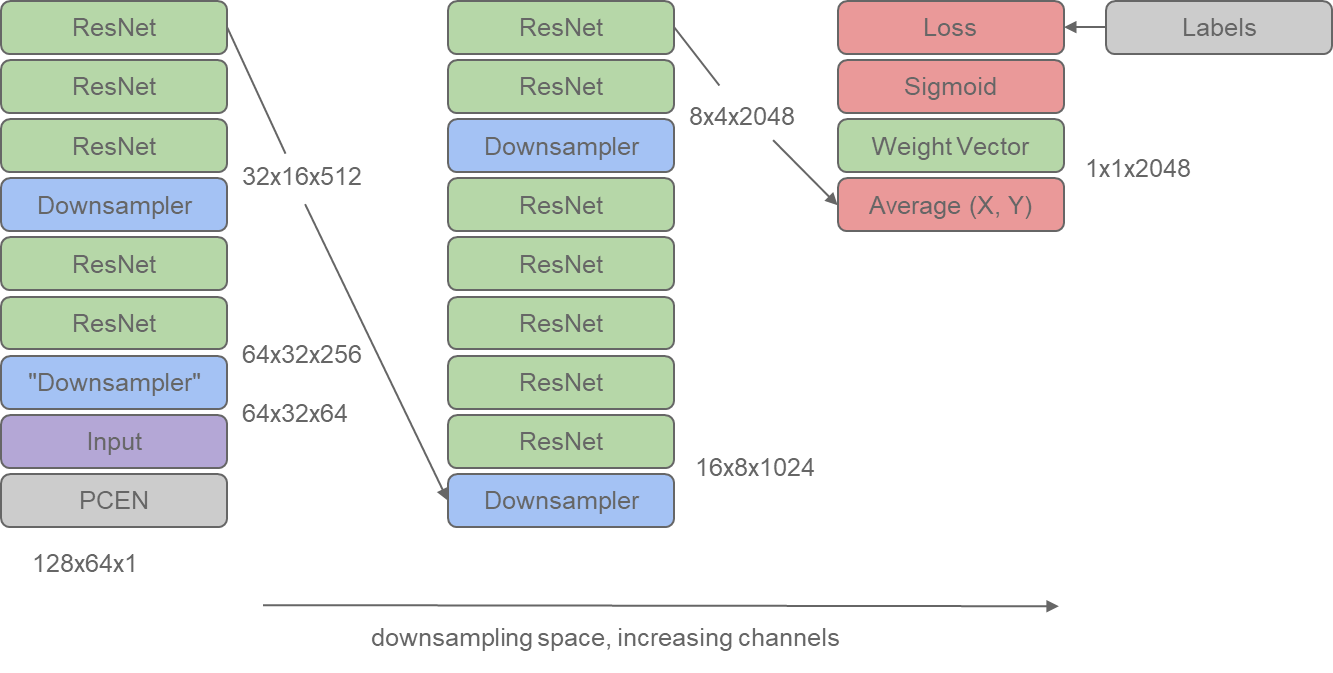 Only 0.04% of data labelled for training
Active learning procedure
.97 Average precision
.992 AUC-ROC
Convolutional neural network
Blog with more detailed info
Occurrence analysis
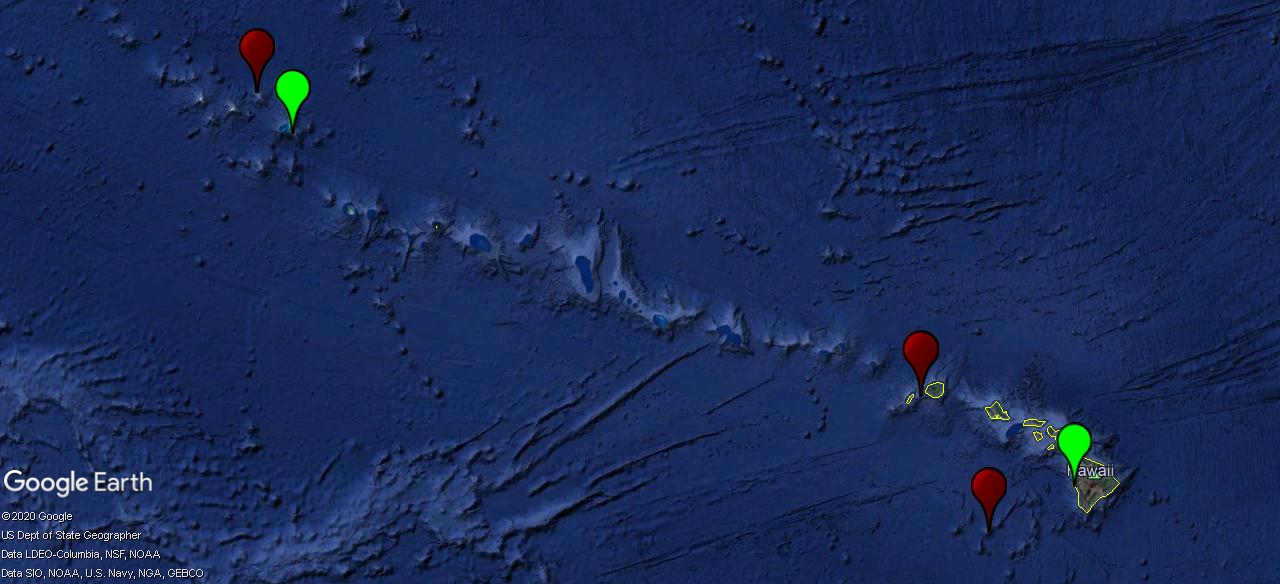 Ladd SM
Pearl and Hermes Reef (PHR)
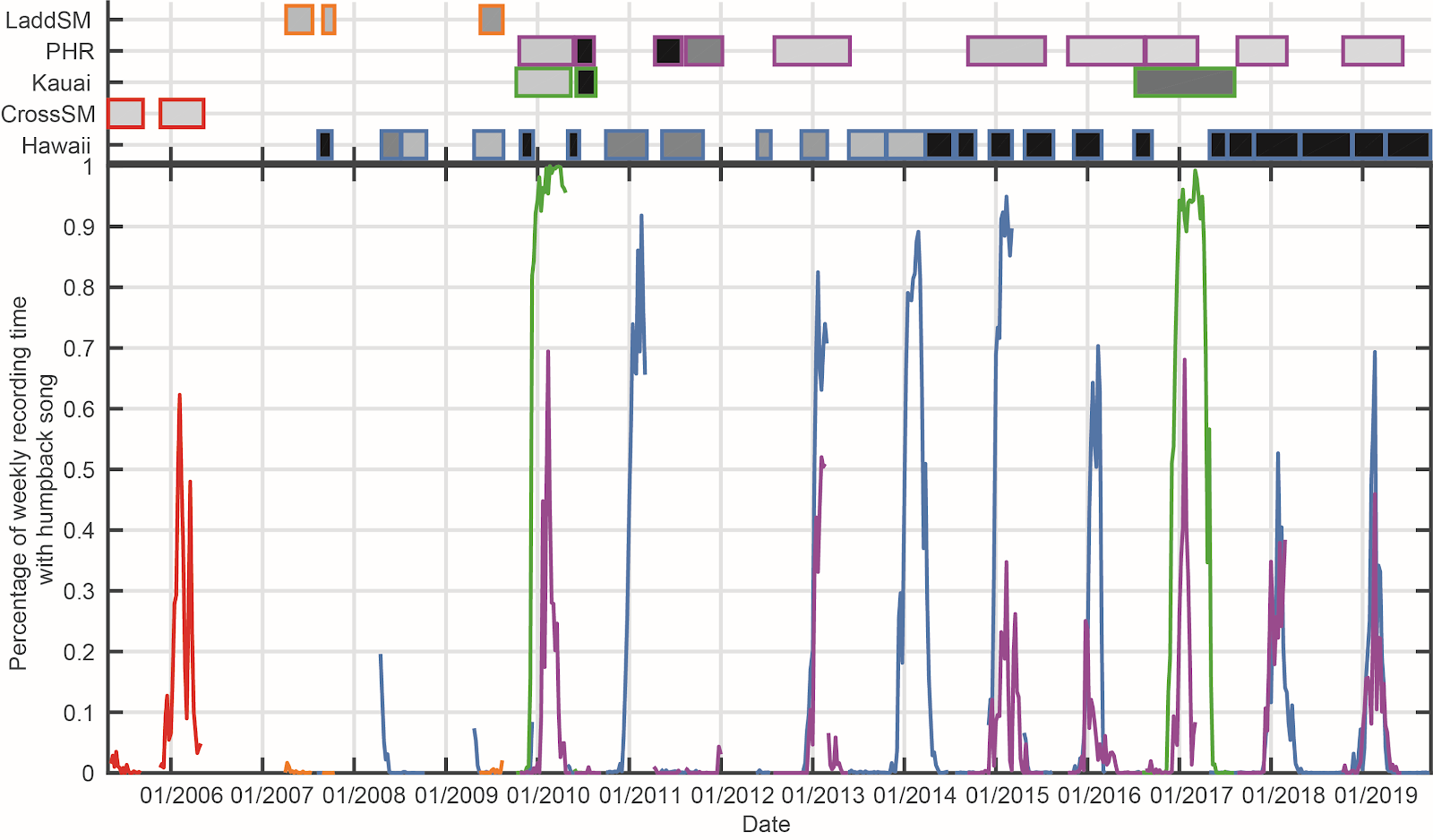 Kauai
Hawaii
Cross SM
Discovery of novel singing location
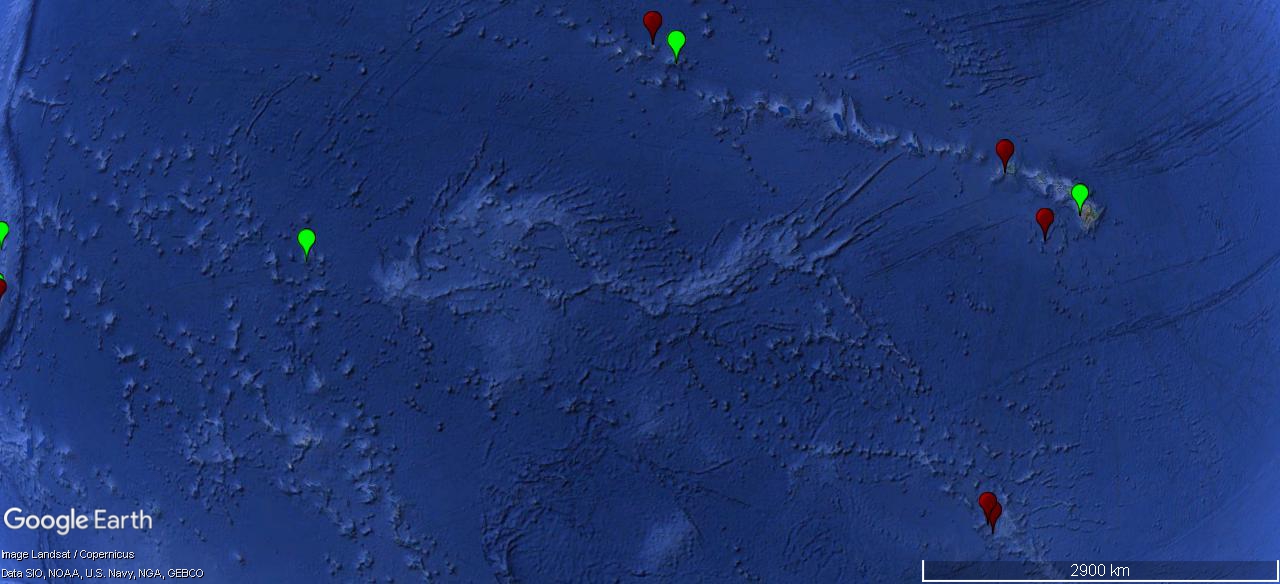 Hawaiian Islands
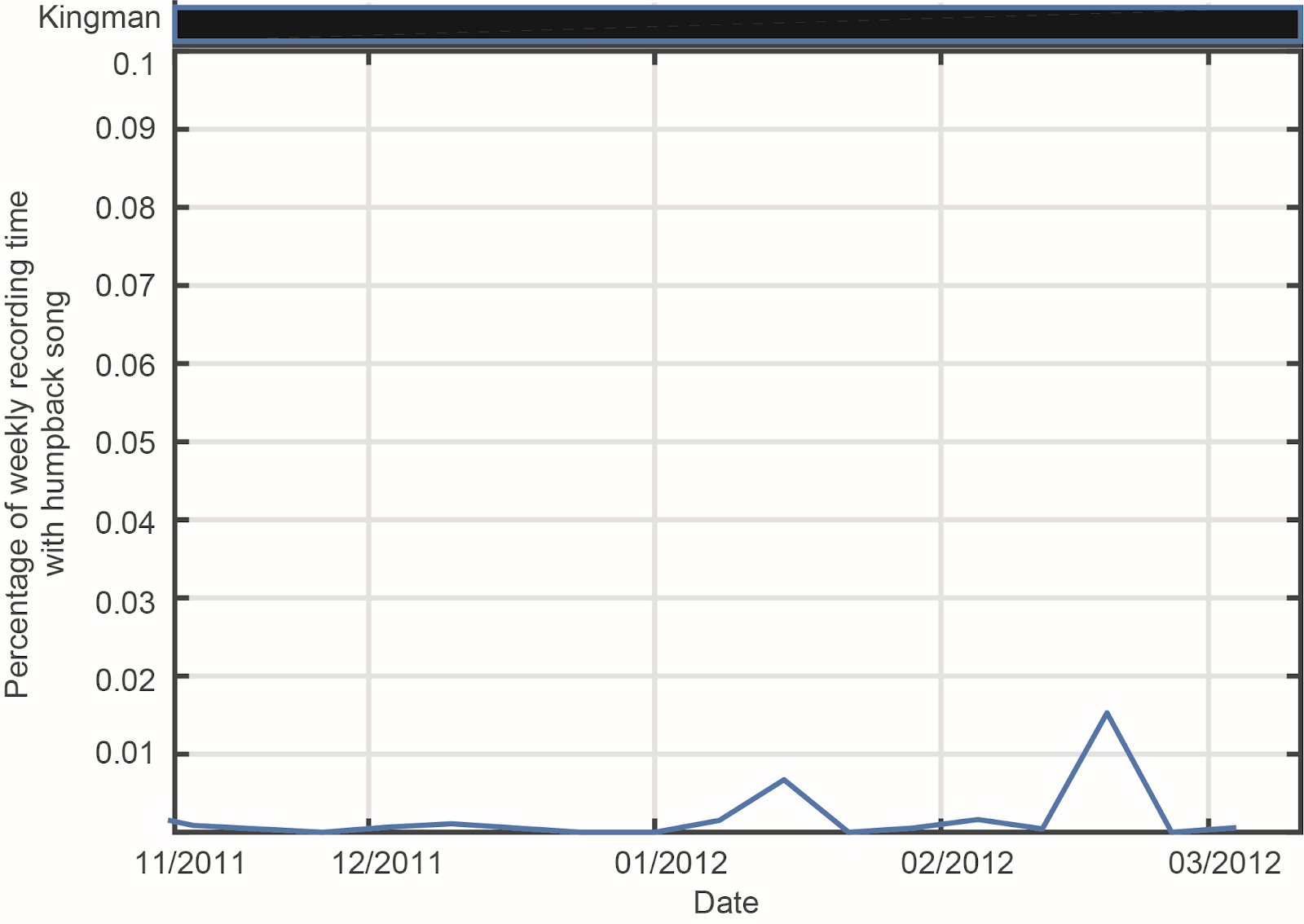 Kingman Reef
Public data access: whales in the cloud
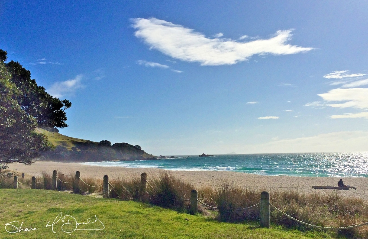 Google Creative Labs: ~1 year of PIFSC HARP data hosted online with ML labels
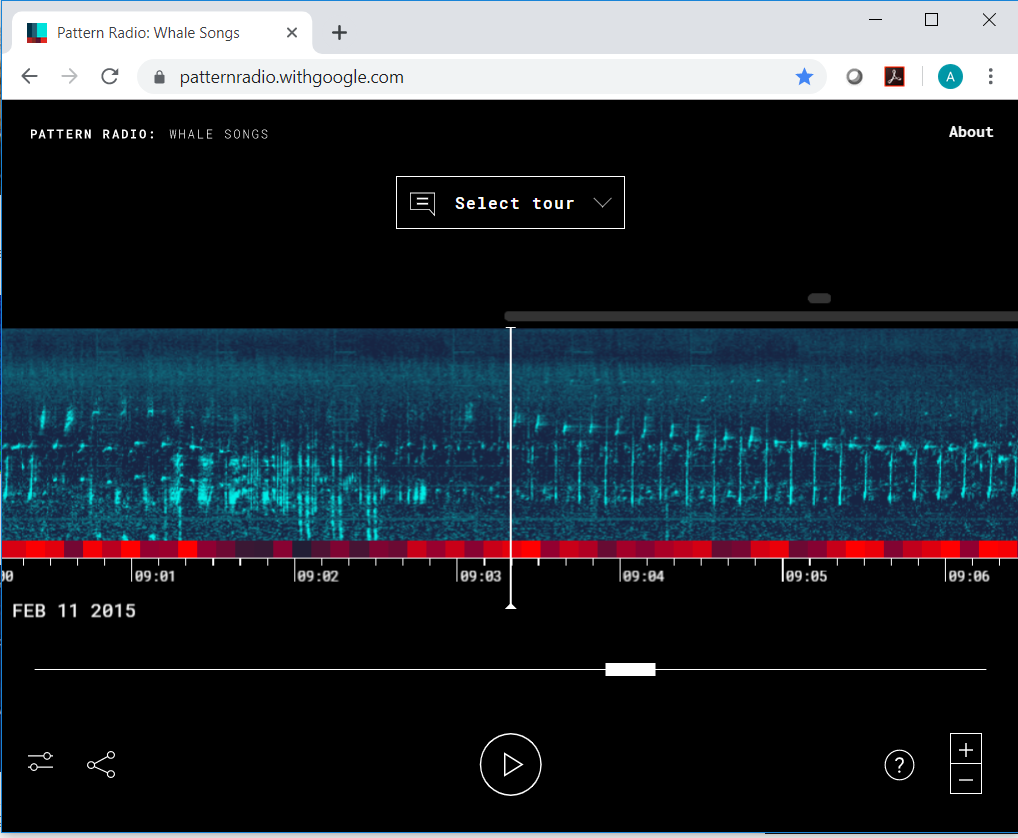 Machine learning, cloud computing and cloud storage enables browsing at scale without full download
Technical Details:
https://patternradio.withgoogle.com
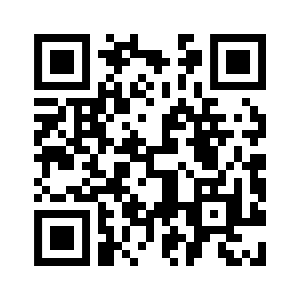 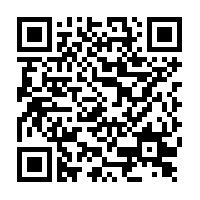 Public data access: whales in the cloud
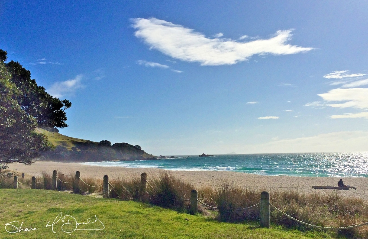 Upcoming open source access to:
Entire 180,000 hours of audio data (~12TB)
All training labels
Full machine learning model
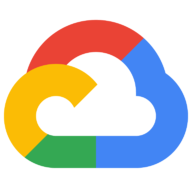 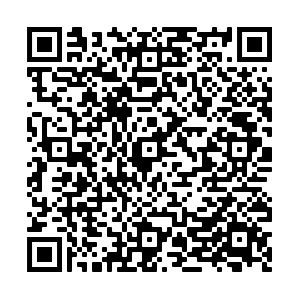 NOAA Big Data Project
~62 TB of NOAA acoustic data on Google Public Datasets Page
https://cloud.google.com/public-datasets
Courtesy of Carrie Wall Bell, NCEI Boulder
Public data access: whales in the cloud
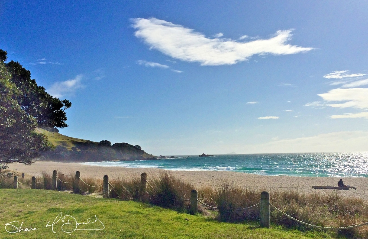 Provides:
Global access to large datasets
Use of data beyond original collection purpose
Innovative marine ecosystem acoustic research
Large-scale, multi-year, and even cross-basin scale studies
Identification of data gaps or repeated surveys
Cloud computing: bring the processing to the data
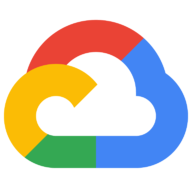 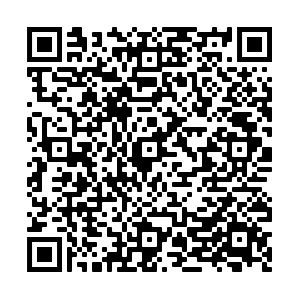 https://cloud.google.com/public-datasets
Courtesy of Carrie Wall Bell, NCEI Boulder
Public data access: whales in the cloud
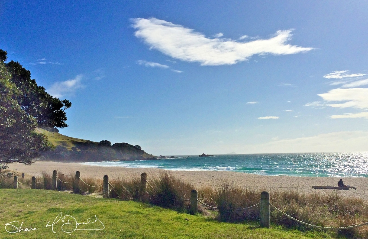 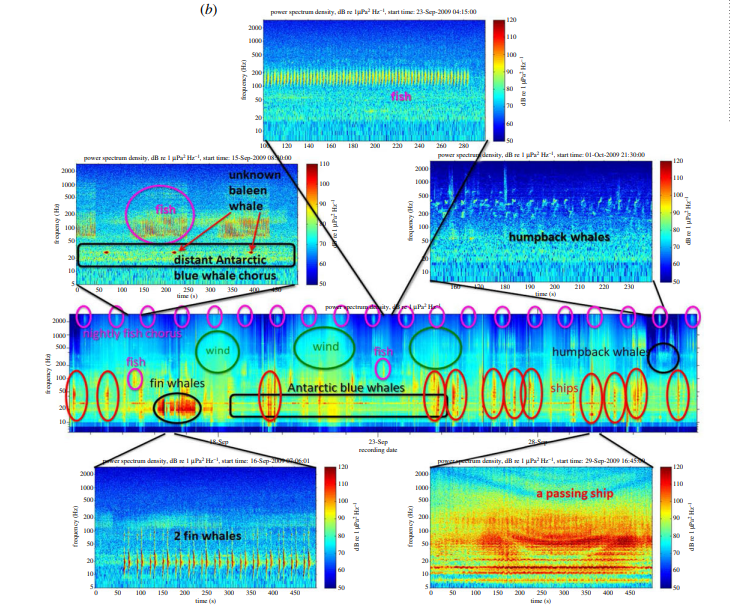 Partnering with industry experts can very quickly advance scientific objectives
If we can combine machine learning labelling of data with cloud based public data access we can quickly advance scientific research through global data discovery and access
Mooney et al. 2020. R Soc Open Sci. 7: 201287
Questions?
Related Presentations:
October 22, 1:05 pm. 
Improving Passive Acoustic Monitoring applications to the Endangered Cook Inlet Beluga Whale. Ming Zhong (Microsoft)

October 29, 12:50 pm. 
Shifting to AI for Passive Acoustic Monitoring of the Endangered Cook Inlet Beluga Whale. Manuel Castellote (AFSC).

December 15, Poster Session.
Preparing for the Future: Development of an Open-Source Workflow for AI driven Acoustic Data Analysis. Shannon Rankin (SWFSC)
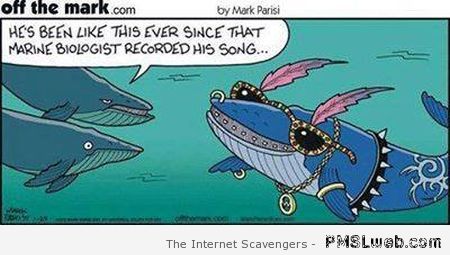 He’s been like this ever since that marine biologist recorded his song….
ann.allen@noaa.gov